Resultados Evaluación de la Publicación de Información Fundamental
AYUNTAMIENTOS 
1ER. BLOQUE
Generalidades de la Evaluación
Periodo del levantamiento web:  23 de marzo al 06 julio de 2015

Objetivo de la Evaluación: 
Articulo 8, fracción V- Información financiera, patrimonial y administrativa.
Articulo 15 – De los Ayuntamientos

Cobertura: 50 Ayuntamientos
Ayuntamiento de Acatlán de Juárez 
Ayuntamiento de Amacueca 
Ayuntamiento de Ameca 
Ayuntamiento de Arandas
Ayuntamiento de Atemajac de Brizuela 
Ayuntamiento de Bolaños
Ayuntamiento de Casimiro Castillo
Ayuntamiento de Chimaltitlán
Ayuntamiento de Cihuatlán
Ayuntamiento de Colotlán
Ayuntamiento de Concepción de Buenos Aires 
Ayuntamiento de Cuautitlán de García Barragán
Ayuntamiento de Cuautla
Ayuntamiento de Cuquio
Ayuntamiento de El Grullo 
Ayuntamiento de El Salto
Ayuntamiento de Encarnación de Díaz
Ayuntamiento de Etzatlán
Ayuntamiento de Gómez Farías
Ayuntamiento de Huejúcar
Ayuntamiento de Ixtlahuacán de los Membrillos
Ayuntamiento de Jamay
Ayuntamiento de Jesús María
Ayuntamiento de Juanacatlán
Ayuntamiento de Juchitlán
Ayuntamiento de Lagos de Moreno
Ayuntamiento de Mezquitic
Ayuntamiento de San Cristóbal de la Barranca
Ayuntamiento de San Miguel el Alto
Ayuntamiento de Santa María de los Ángeles 
Ayuntamiento de Sayula
Ayuntamiento de Tala
Ayuntamiento de Tamazula de Gordiano
Ayuntamiento de Tapalpa
Ayuntamiento de Tecalitlán
Ayuntamiento de Tenamaxtlán
Ayuntamiento de Teocaltiche
Ayuntamiento de Tepatitlán
Ayuntamiento de Tizapan el Alto
Ayuntamiento de Tomatlán 
Ayuntamiento de Tonaya
Ayuntamiento de Tonila 
Ayuntamiento de Totatiche
Ayuntamiento de Tototlán 
Ayuntamiento de Valle de Guadalupe
Ayuntamiento de Villa Guerrero 
Ayuntamiento de Villa Purificación
Ayuntamiento de Zapopan
Ayuntamiento de Zapotiltic
Ayuntamiento de Zapotitlán de Vadillo
Orden de la presentación
La presentación de los resultados se dará a conocer en cuatro momentos:

Resultados globales de los 50 ayuntamientos evaluados por artículo y criterio adjetivo; 
Información desagregada por regiones, tomando como modelo la "Regionalización administrativa de Jalisco”;
Resultados por articulo desagregados por regiones;
Ranking general de los 50 ayuntamientos; y  
Conclusiones.
Resultado Global
El resultado global de la evaluación practicada a 50 Ayuntamientos es el siguiente:
Resultado Global
Resultado Global porCriterios adjetivos
Los resultados globales de la publicación de información por criterio adjetivo de los 50 Ayuntamientos evaluados son los siguientes:
Resultado GlobalPor Artículo y Criterio Adjetivo
Los resultados globales por artículo y criterio adjetivo de los 50 Ayuntamientos evaluados:
Resultado GlobalPor Artículo y Criterio Adjetivo
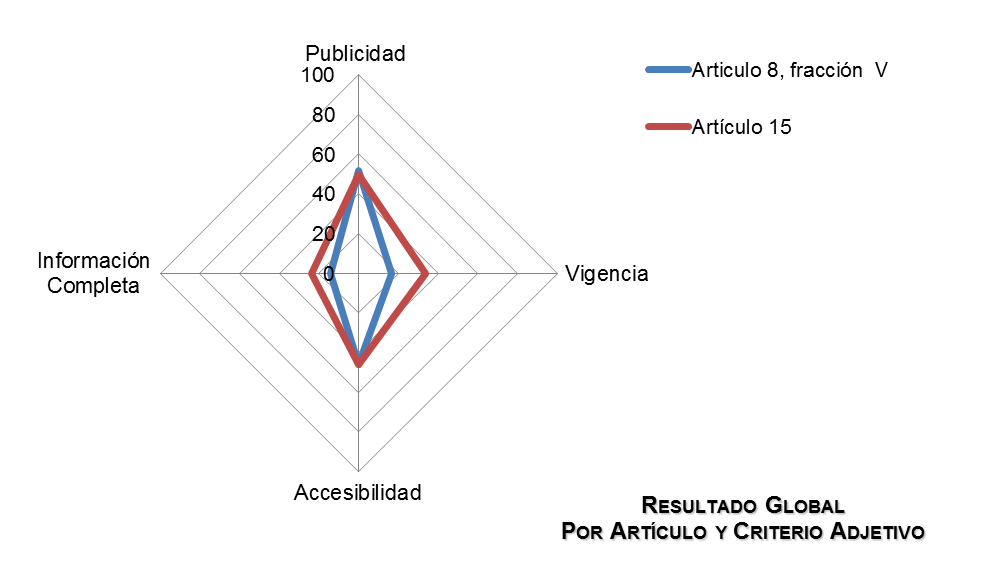 Regionalización Administrativa
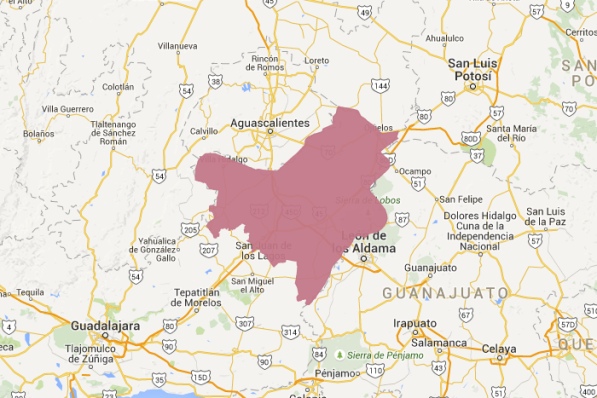 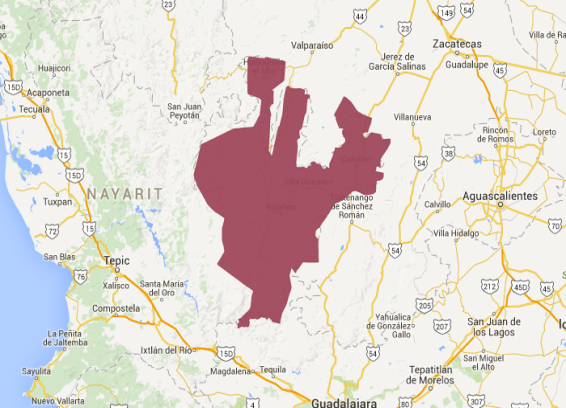 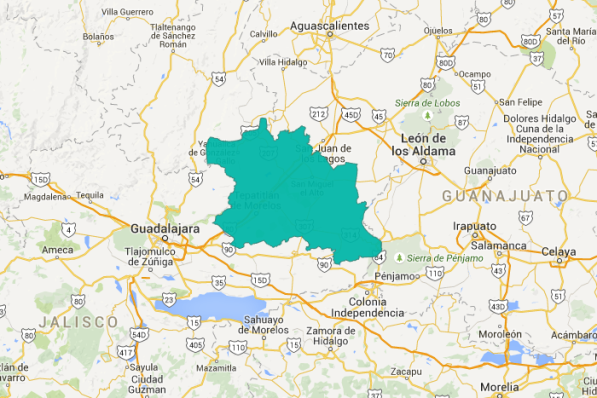 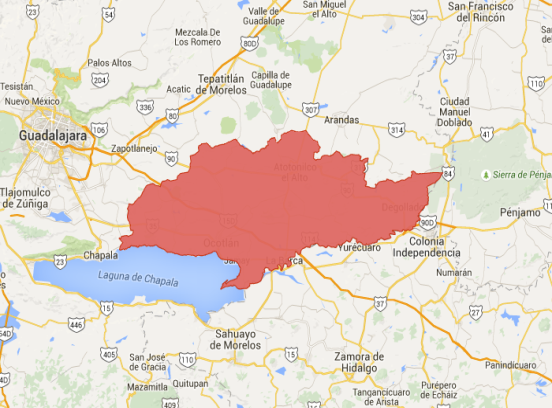 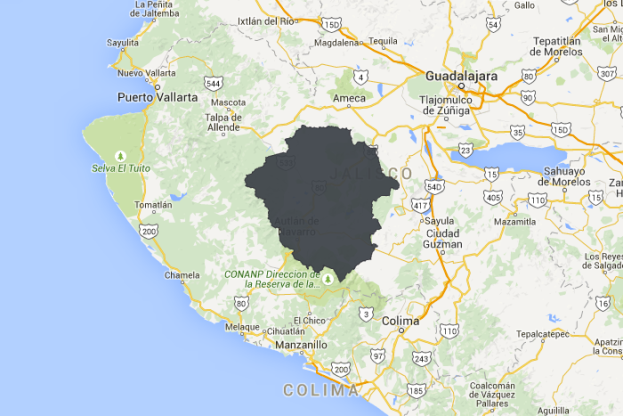 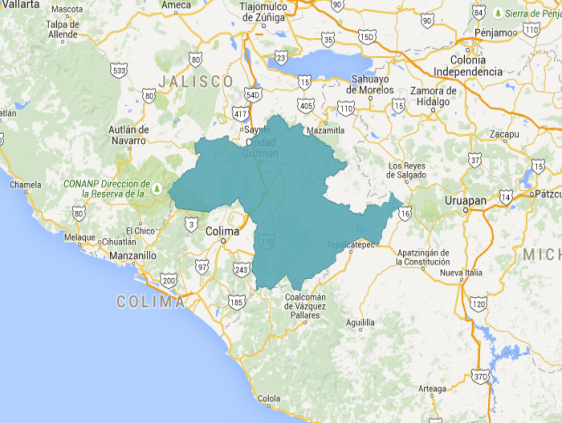 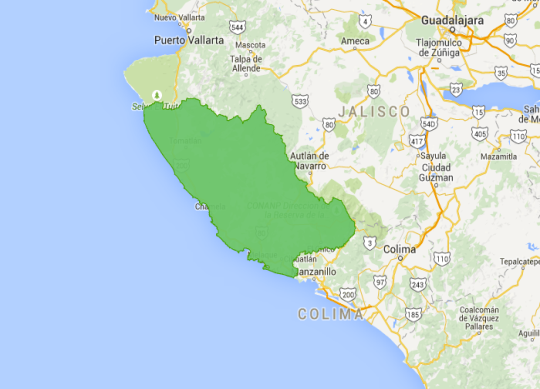 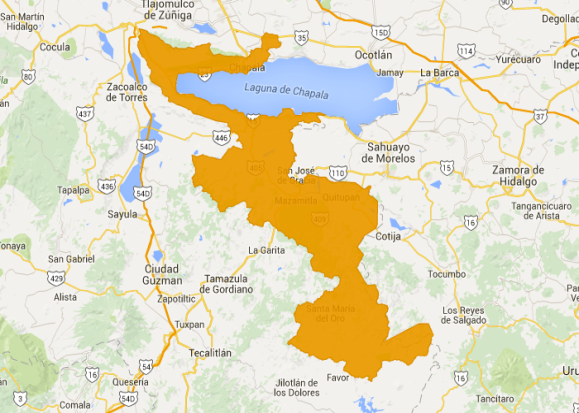 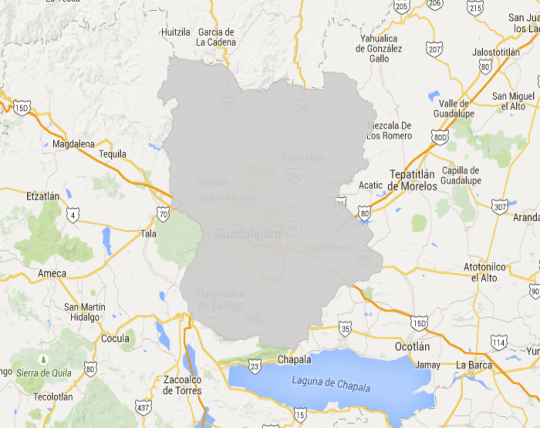 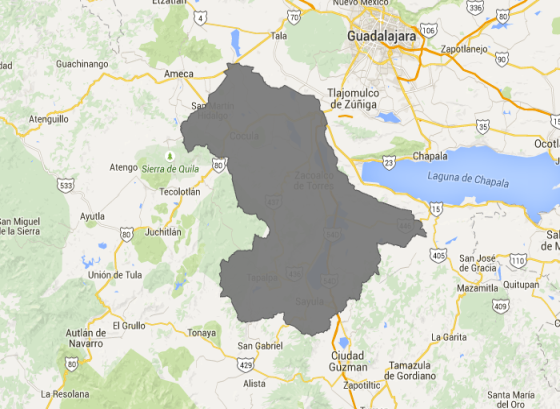 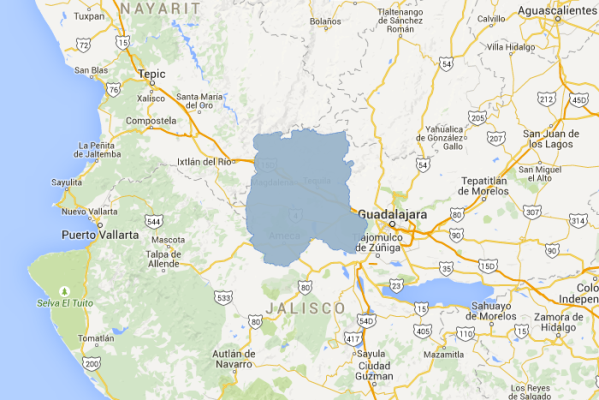 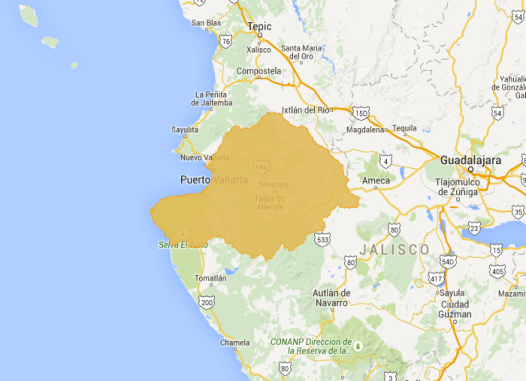 Resultado Global por Criterio Adjetivo por Ayuntamiento Región #1 Norte
Región #1 Norte
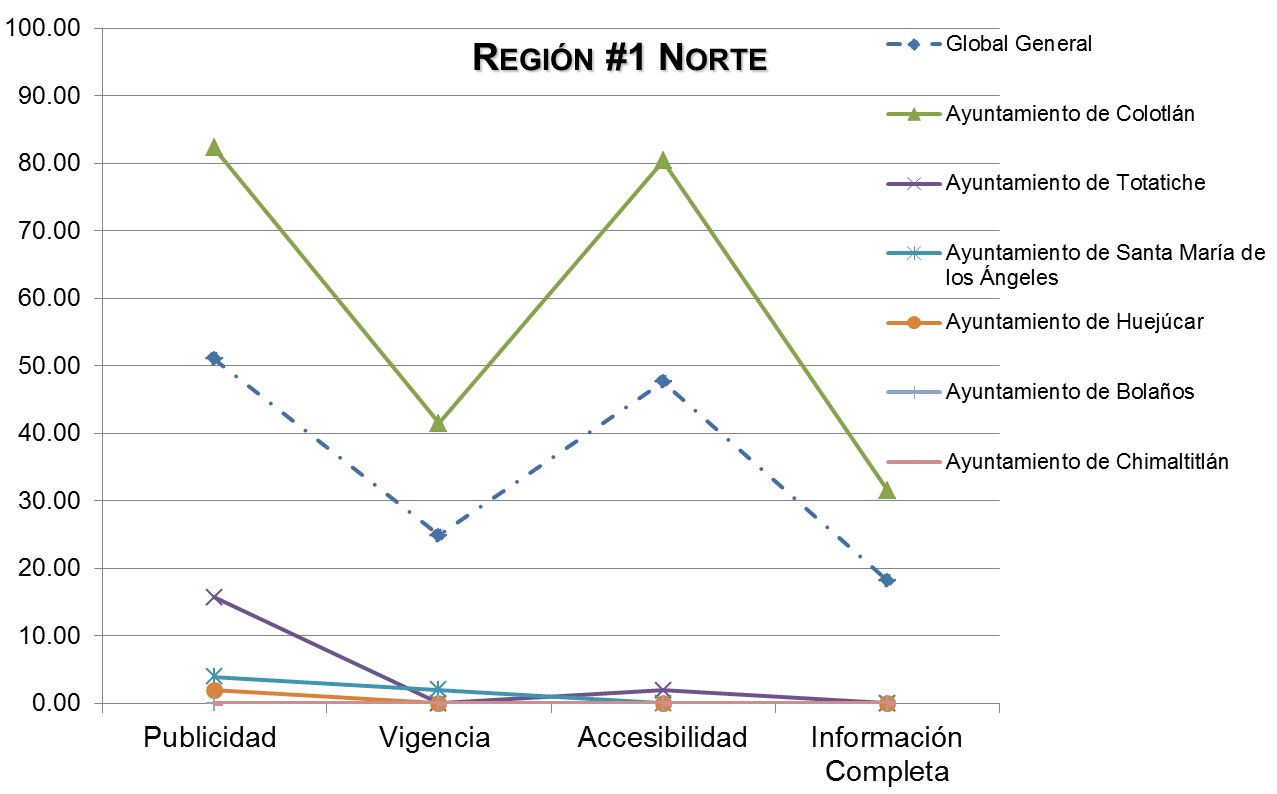 Resultado Global por Criterio Adjetivo por Ayuntamiento Región #2  Altos Norte
Región #2 Altos Norte
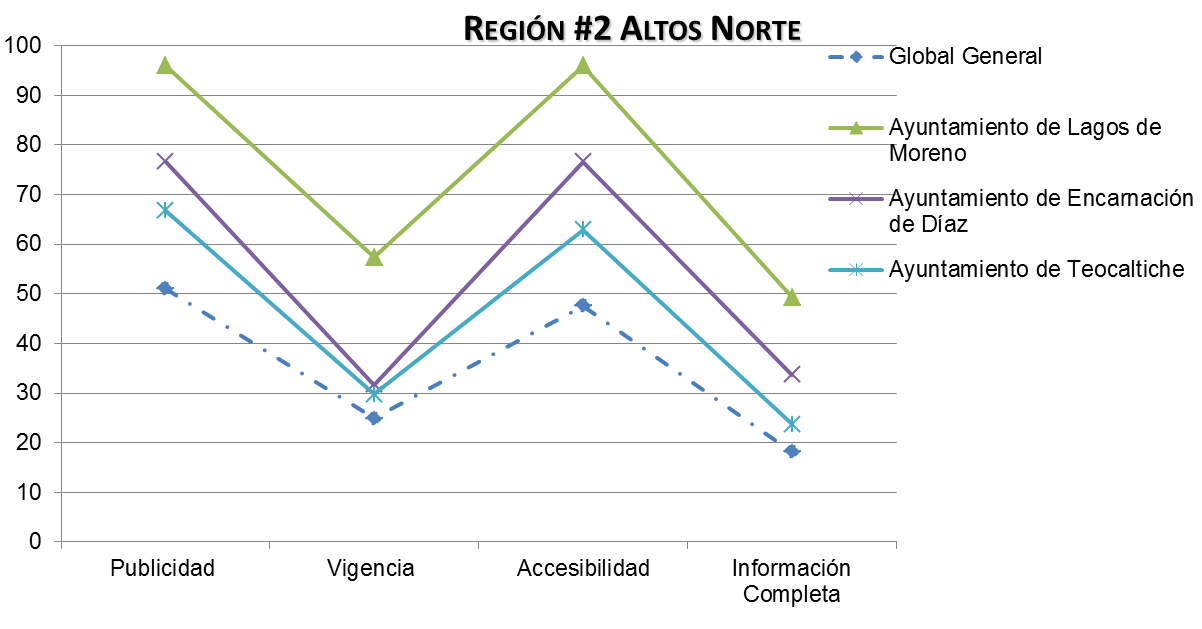 Resultado Global por Criterio Adjetivo por Ayuntamiento Región #3 Altos Sur
Región #3 Altos Sur
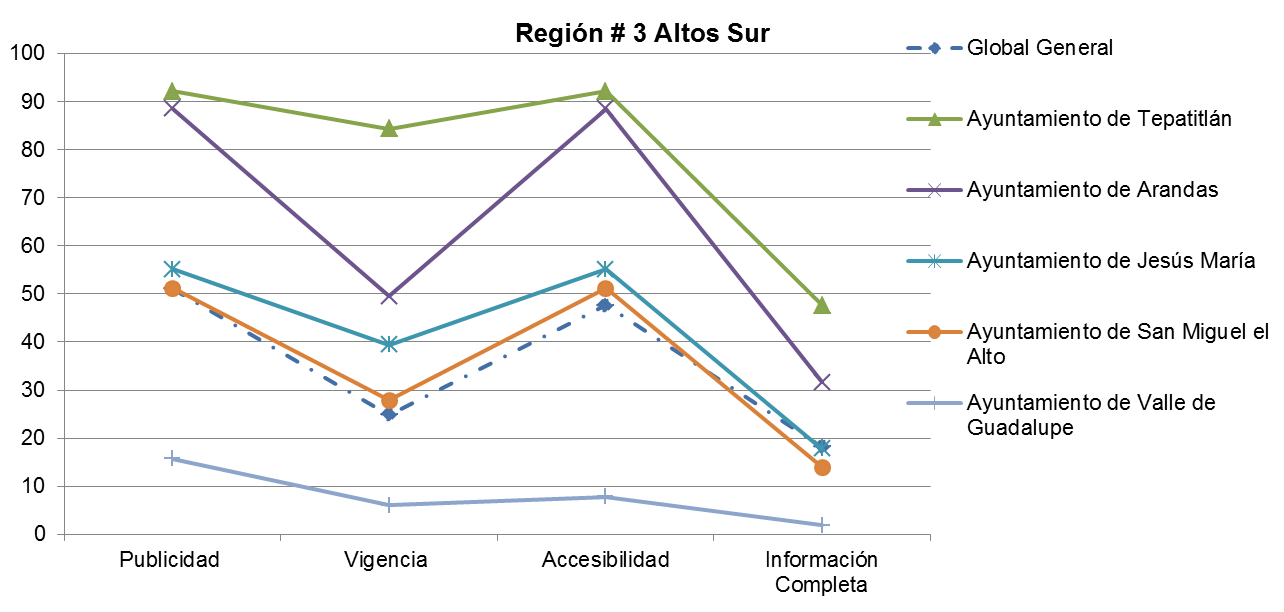 Resultado Global por Criterio Adjetivo por Ayuntamiento Región #4  Ciénega
Región #4 Ciénega
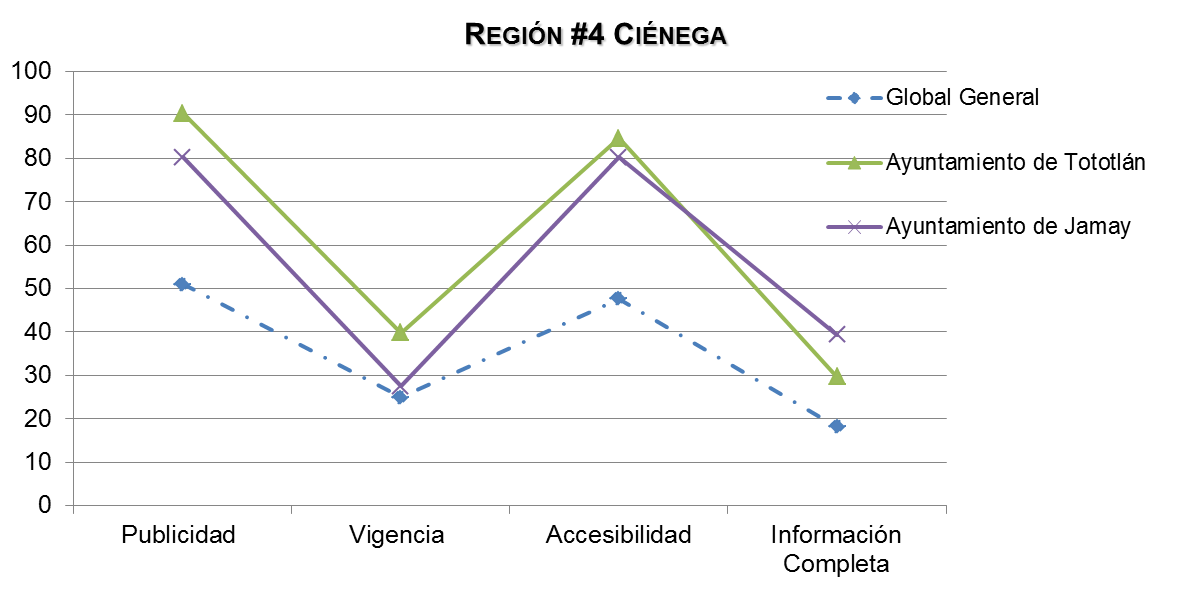 Resultado Global por Criterio Adjetivo por Ayuntamiento Región #5 Sureste
Región #5 Sureste
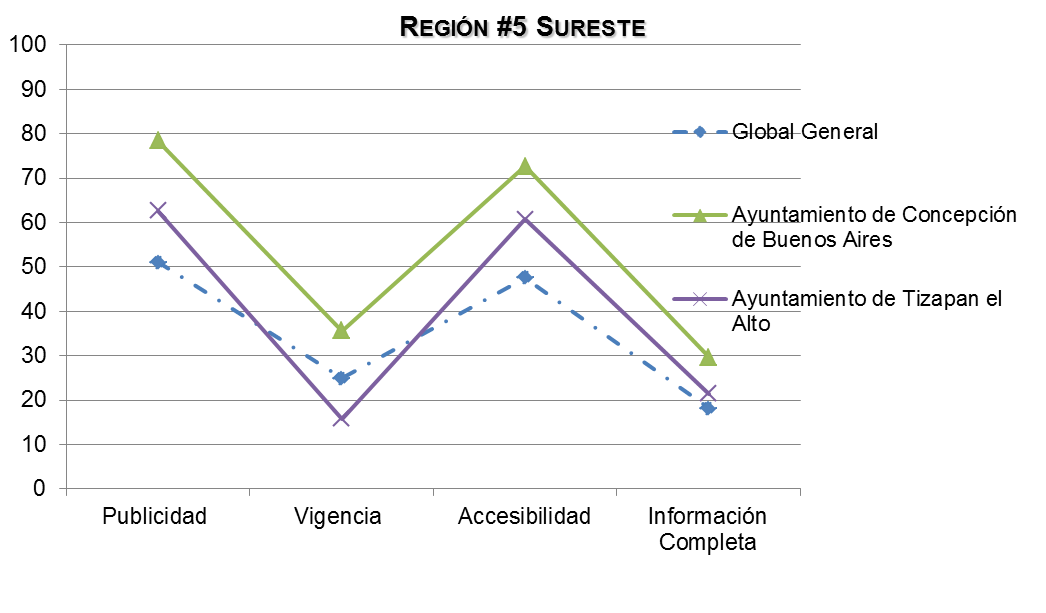 Resultado Global por Criterio Adjetivo por Ayuntamiento Región #6  Sur
Región #6 Sur
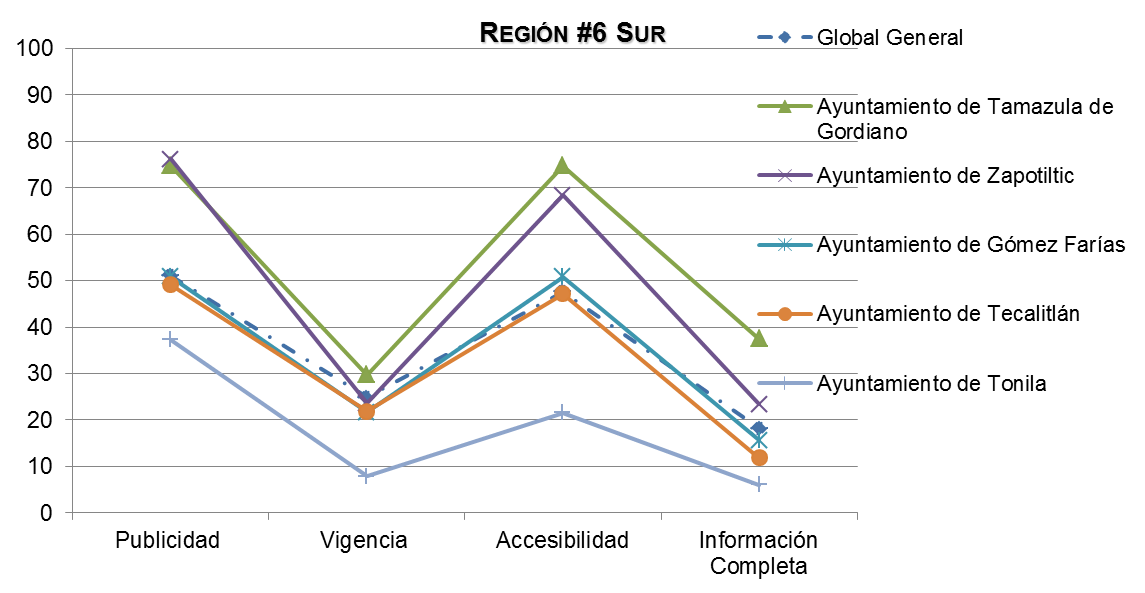 Resultado Global por Criterio Adjetivo por Ayuntamiento Región #7 Sierra de Amula
Región #7 Sierra de Amula
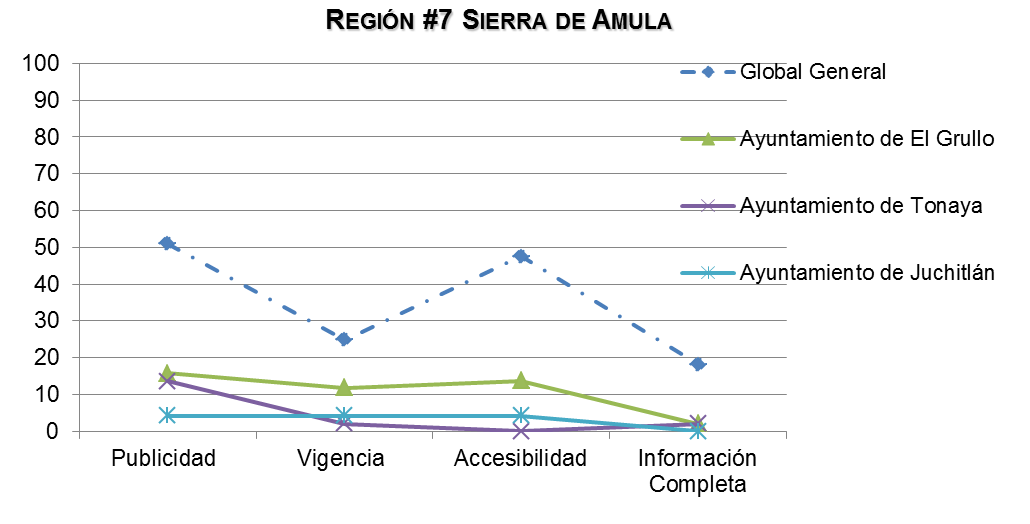 Resultado Global por Criterio Adjetivo por Ayuntamiento Región #8 Costa Sur
Región #8 Costa Sur
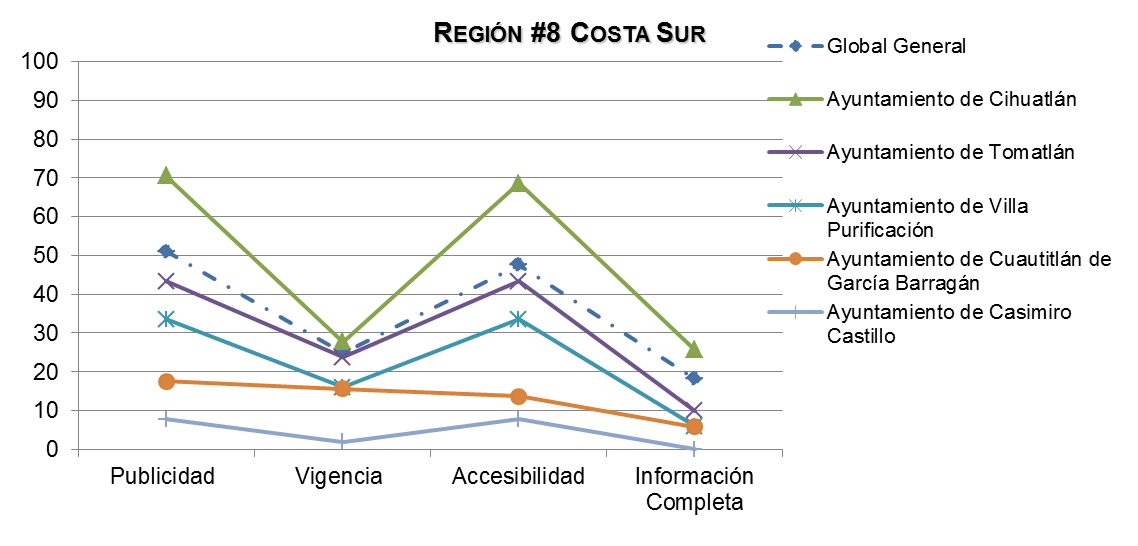 Resultado Global por Criterio Adjetivo por Ayuntamiento Región #10 Valles
Región #10 Valles
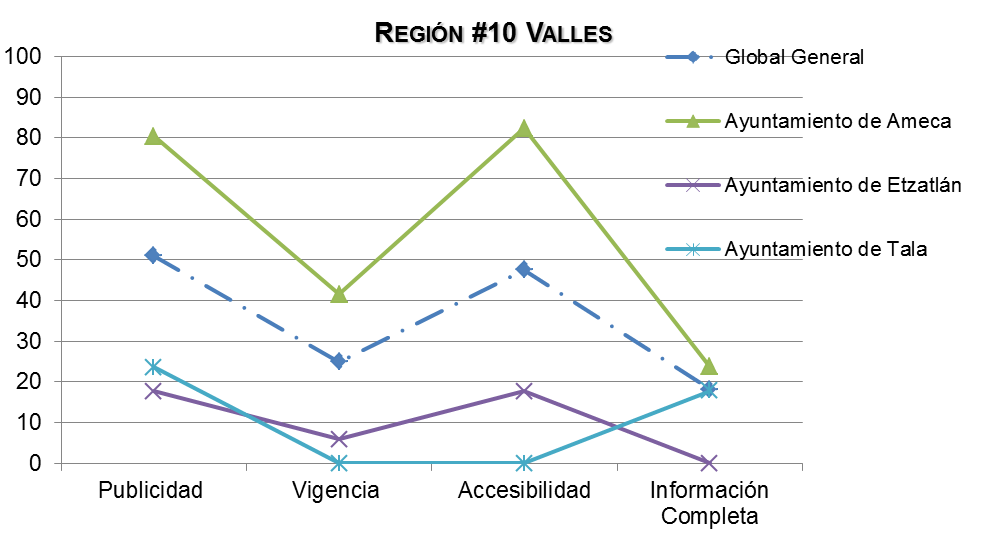 Resultado Global por Criterio Adjetivo por Ayuntamiento Región #11 Lagunas
Región #11 Lagunas
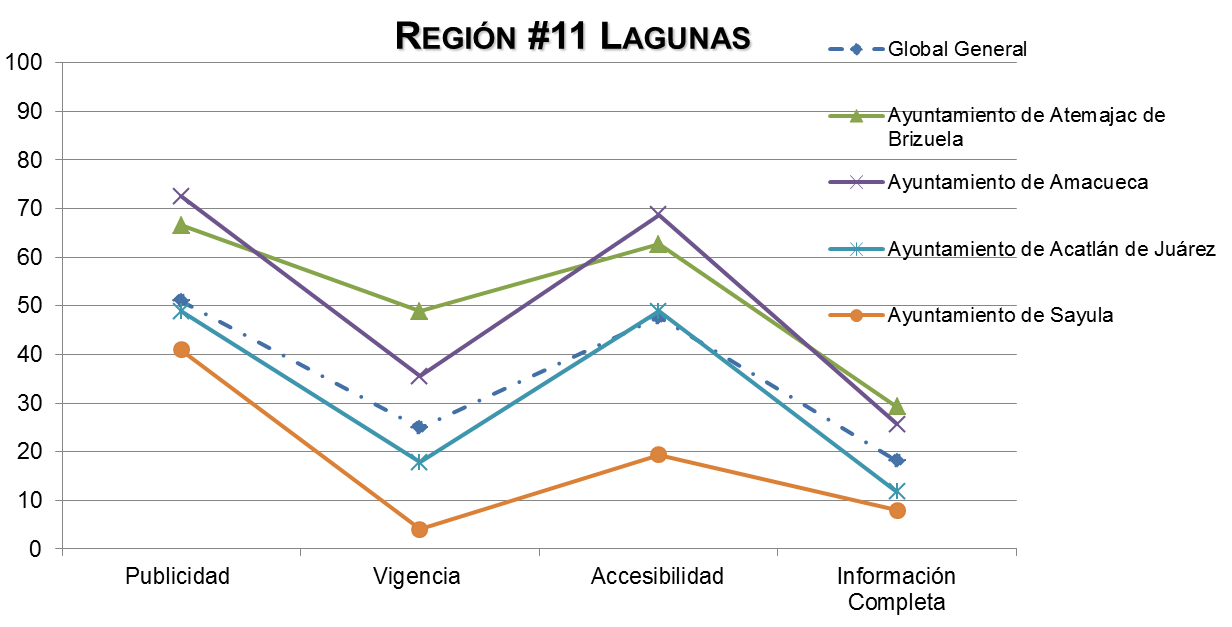 Resultado Global por Criterio Adjetivo por Ayuntamiento Región #12 Centro
Región #12 Centro
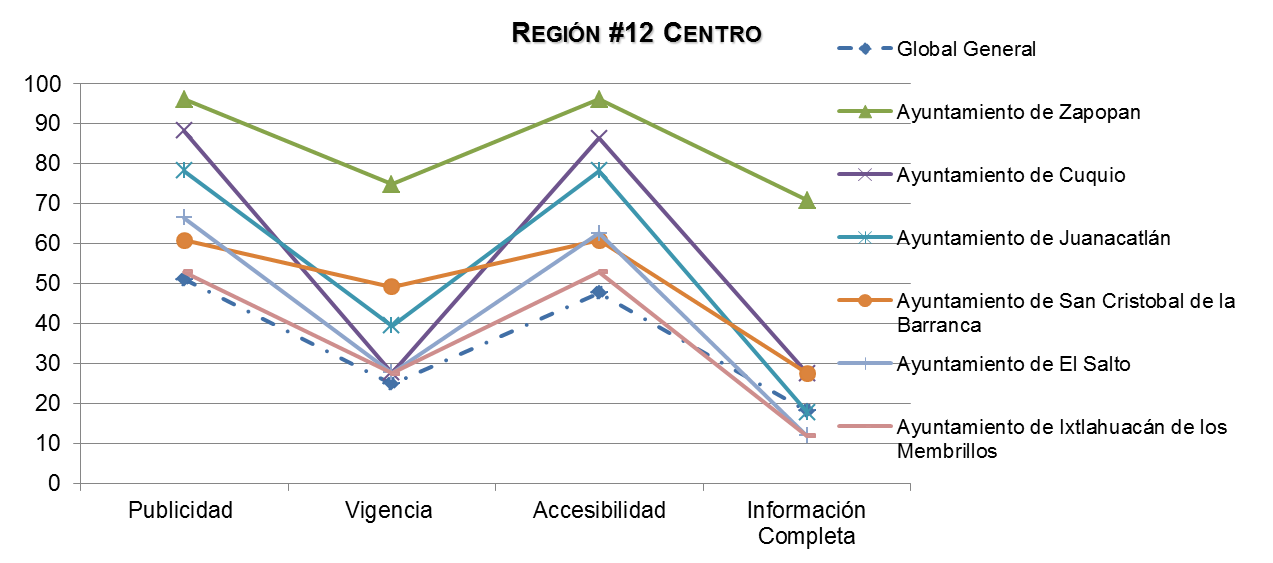 Resultado GlobalPor Artículo y Criterio Adjetivo
Región #1 Norte
Los resultados globales por artículo y criterio adjetivo de la región #1 Norte, integrada por: Bolaños, Chimaltitlán, Colotlán, Huejúcar, Santa María de los Ángeles, Totatiche, Mezquitic y Villa Guerrero.
Resultado GlobalPor Artículo y Criterio Adjetivo
Región #2 Altos Norte
Los resultados globales por artículo y criterio adjetivo de la región #2 Altos Norte, integrada por:  Lagos de Moreno, Encarnación de Díaz y Teocaltiche:
Resultado GlobalPor Artículo y Criterio Adjetivo
Región #3 Altos Sur
Los resultados globales por artículo y criterio adjetivo de la región #3 Altos Sur, integrada por: Arandas, Jesús María, San Miguel el Alto, Tepatitlán y Valle de Guadalupe	.
Resultado GlobalPor Artículo y Criterio Adjetivo
Región #4 Ciénega
Los resultados globales por artículo y criterio adjetivo de la región #4 Ciénega, integrada por: Tototlán y Jamay.
Resultado GlobalPor Artículo y Criterio Adjetivo
Región #5 Sureste
Los resultados globales por artículo y criterio adjetivo de la región #5 Sureste, integrada por: Concepción de Buenos Aires y Tizapán el Alto.
Resultado GlobalPor Artículo y Criterio Adjetivo
Región #6 Sur
Los resultados globales por artículo y criterio adjetivo de la región #6 Sur, integrada por: Gómez Farías, Tamazula de Gordiano, Tecalitlán, Tonila , Zapotiltic y Zapotitlán de Vadillo.
Resultado GlobalPor Artículo y Criterio Adjetivo
Región #7 Sierra de Amula
Los resultados globales por artículo y criterio adjetivo de la región #7 Sierra de Amula, integrada por: El Grullo,  Juchitlán, Tonaya, Cuautla y Tenamaxtlán.
Resultado GlobalPor Artículo y Criterio Adjetivo
Región #8 Costa Sur
Los resultados globales por artículo y criterio adjetivo de la región #8 Costa Sur, integrada por: Casimiro Castillo, Cihuatlán, Cuautitlán de García Barragán, Tomatlán  y Villa Purificación.
Resultado GlobalPor Artículo y Criterio Adjetivo
Región #10 Valles
Los resultados globales por artículo y criterio adjetivo de la región #10 Valles, integrada por: Ameca, Etzatlán y Tala.
Resultado GlobalPor Artículo y Criterio Adjetivo
Región #11 Lagunas
Los resultados globales por artículo y criterio adjetivo de la región #11 Lagunas, integrada por: Acatlán de Juárez , Amacueca 
Ayuntamiento de Atemajac de Brizuela, Sayula y Tapalpa.
Resultado GlobalPor Artículo y Criterio Adjetivo
Región #12 Centro
Los resultados globales por artículo y criterio adjetivo de la región #12 Centro, integrada por: Cuquio, El Salto, Ixtlahuacán de los Membrillos, Juanacatlán, San Cristóbal de la Barranca y  Zapopan.
Ranking del Ayuntamientos 
1er. Bloque
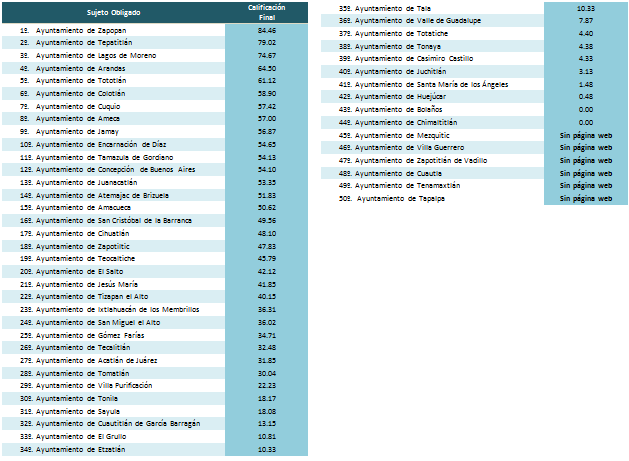 Ranking de Ayuntamientos 1er. Bloque
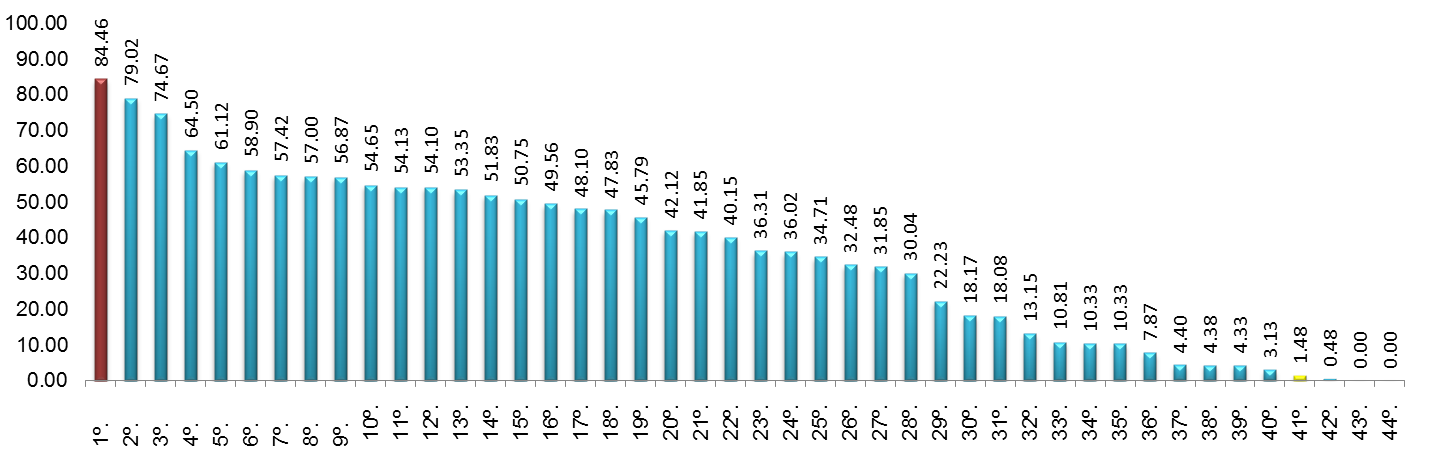 Conclusiones
El cumplimiento global de los 44 Ayuntamientos evaluados es de 
35.43

El Sujeto Obligado que mayor cumplimiento tuvo fue:
Ayuntamiento de Zapopan con 84.46

Los sujetos con menor cumplimiento fueron 2, debido a que tienen página web, cuentan con sección de Transparencia se relacionan las fracciones e incisos de la Ley, pero no se advierte información:
Ayuntamiento de Bolaños con 0.00
Ayuntamiento de Chimaltitán con 0.00

Es importante destacar que se hace la estadística sobre 44 sujetos obligados, debido a que los seis casos restantes no cuentan con página web:
Ayuntamiento de Mezquitic
Ayuntamiento de Villa Guerrero 
Ayuntamiento de Zapotitlán de Vadillo 
Ayuntamiento de Cuautla
Ayuntamiento de Tenamaxtlán
Ayuntamiento de Tapalpa
Conclusiones
En el caso de la información fundamental del artículo 8, fracción V de la Ley, la que presentó mayores deficiencias en su publicación son las obligaciones relativas a: 

Las concesiones, licencias, permisos o autorizaciones otorgadas “al” sujeto obligado de los últimos tres años (8.52);
Las partidas del Presupuesto de Egresos del Estado y conceptos del clasificador por objeto del gasto, aplicables al y por el Sujeto Obligado, de cuando menos los últimos tres años (19.32);
Las convocatorias y resoluciones sobre concursos por invitación en materia de adquisiciones, obra pública, proyectos de inversión y prestación de servicios, de cuando menos los últimos tres años (21.59);
Los estados de cuenta bancarios que expiden las instituciones financieras, número de cuentas bancarias, estados financieros, cuentas de fideicomisos e inversiones, de cuando menos los últimos seis meses (22.16); y 
Las convocatorias y resoluciones sobre concursos por invitación en materia de adquisiciones, obra pública, proyectos de inversión y prestación de servicios, de cuando menos los últimos tres años (23.30);
Conclusiones
En el caso de la información particular de los ayuntamientos establecida en el artículo 15 de la Ley, la que presentó mayores deficiencias en su publicación es la información relativa a:

XXIV. La estadística de asistencias de las sesiones del ayuntamiento, de las comisiones edilicias y de los consejos ciudadanos municipales, que contenga el nombre de los regidores y funcionarios que participan (19.89);
IV. Las iniciativas presentadas y las exposiciones de motivos de los reglamentos vigentes en el municipio (20.45);
XXIII. Los indicadores de evaluación del desempeño (23.86);
VII. Los programas de trabajo de las comisiones edilicias (24.43); y 
XXV. Los ingresos municipales por concepto de participaciones federales y estatales, así como por ingresos propios, que integre a la hacienda pública (25.57).
ÁREAS DE OPORTUNIDAD
Publicar de forma completa, actualizada y permanentemente la información que corresponde a los Ayuntamientos.
Publicar la información de con conformidad a lo establecido no sólo en la Ley de Transparencia sino también atendiendo a lo establecido en los Lineamiento de Publicación y Actualización de Información fundamental emitidos por el Instituto. 
Fundar y motivar cuando alguna de las fracciones o incisos correspondiente no sea aplicable, o la información no sea generada, no la posea o administre el sujeto obligado; en su caso, publicar la información que de acuerdo a las atribuciones del sujeto obligado pueda dar cumplimiento a la obligación.